«Беспилотники: что делать во время атаки дронов и как поступать с обломками сбитых БПЛА»
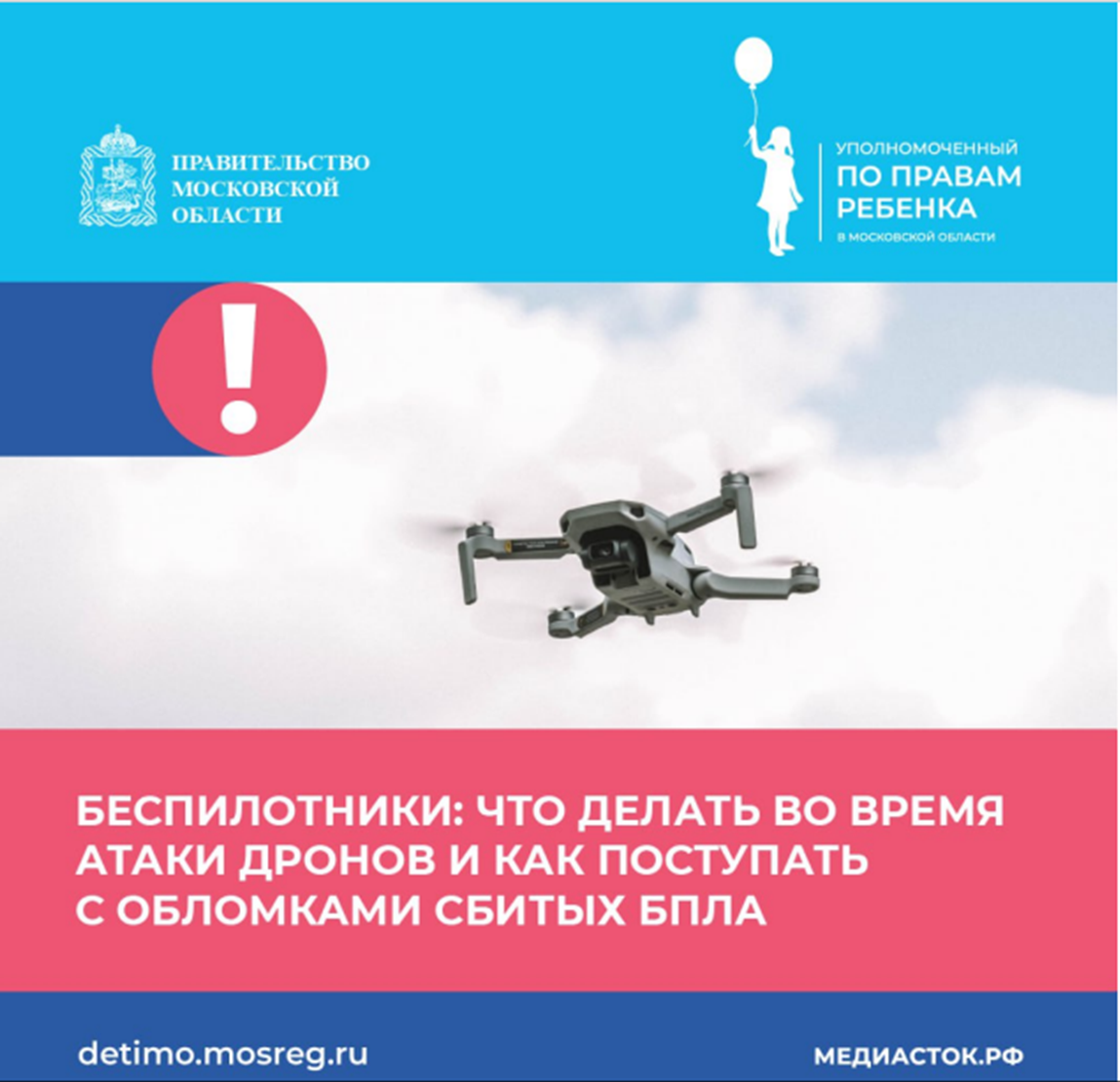 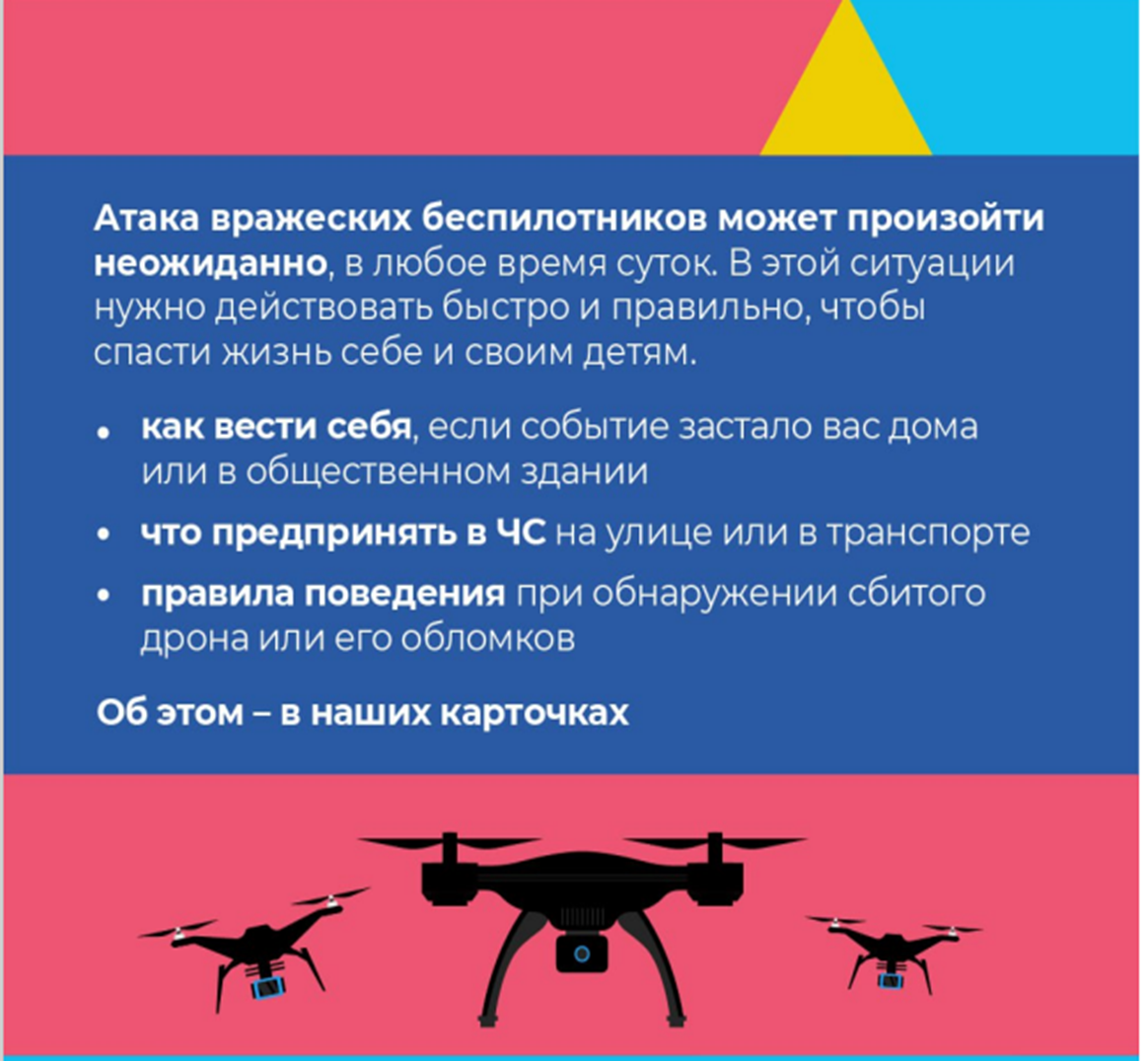 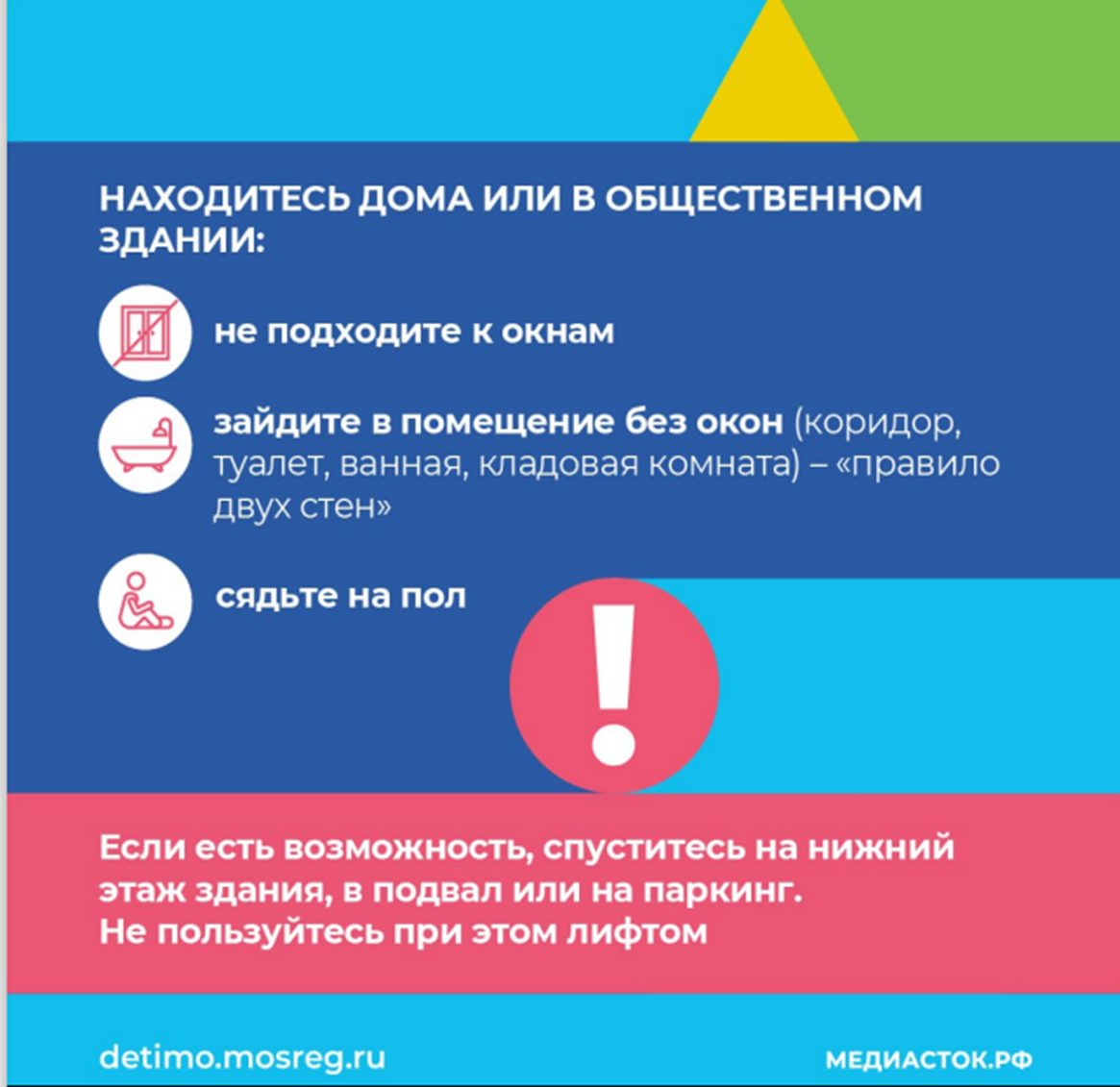 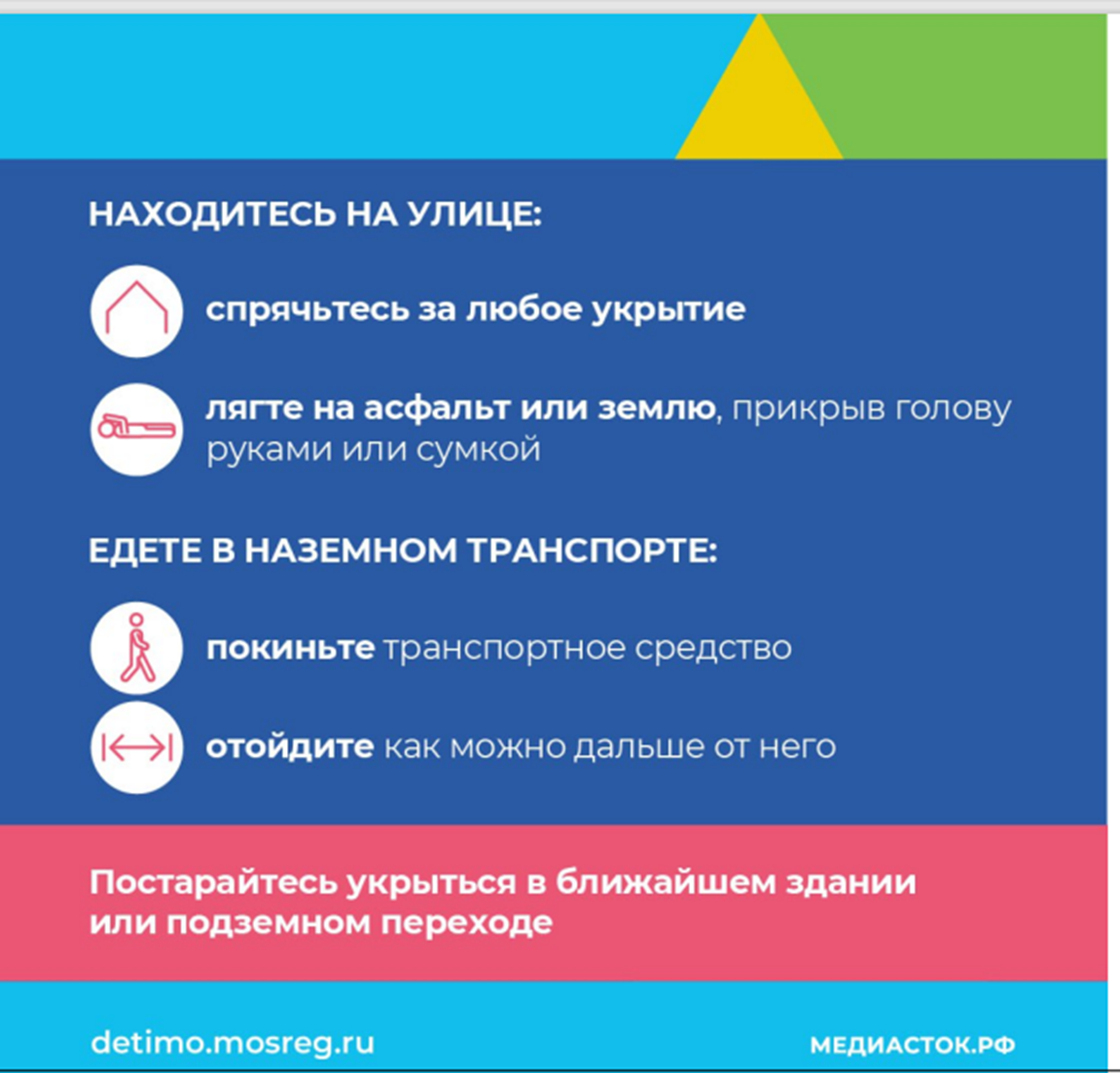 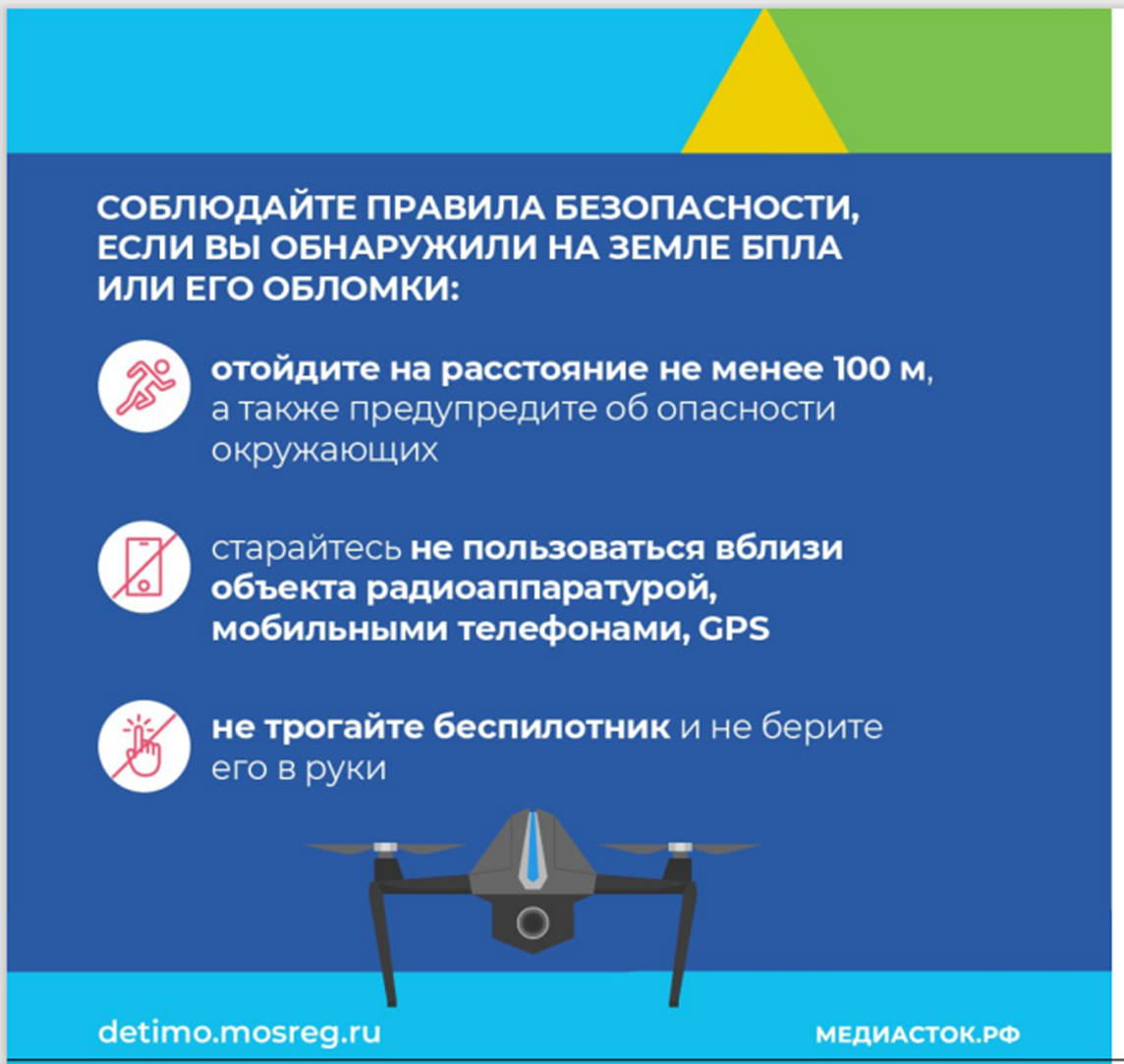 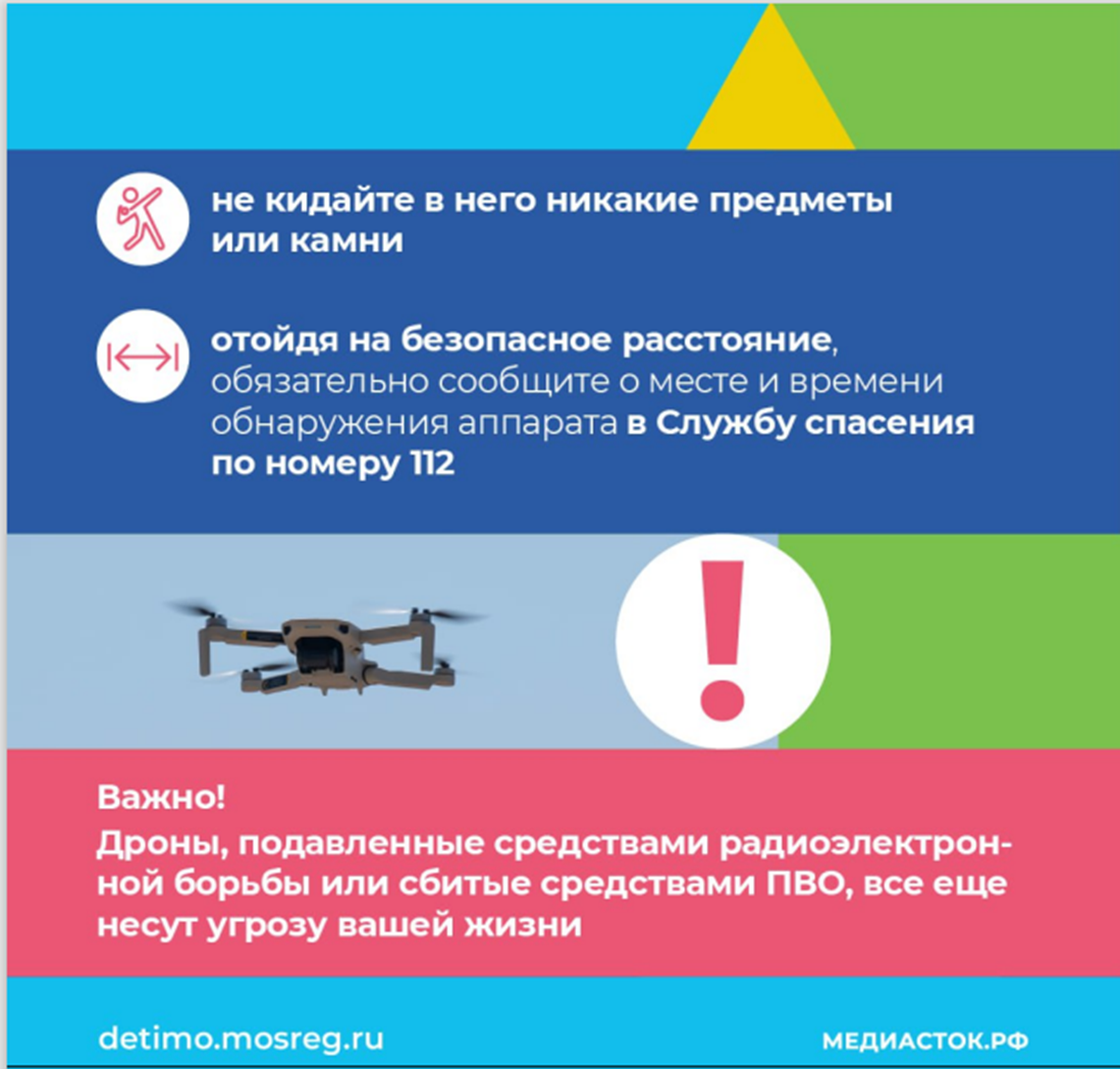 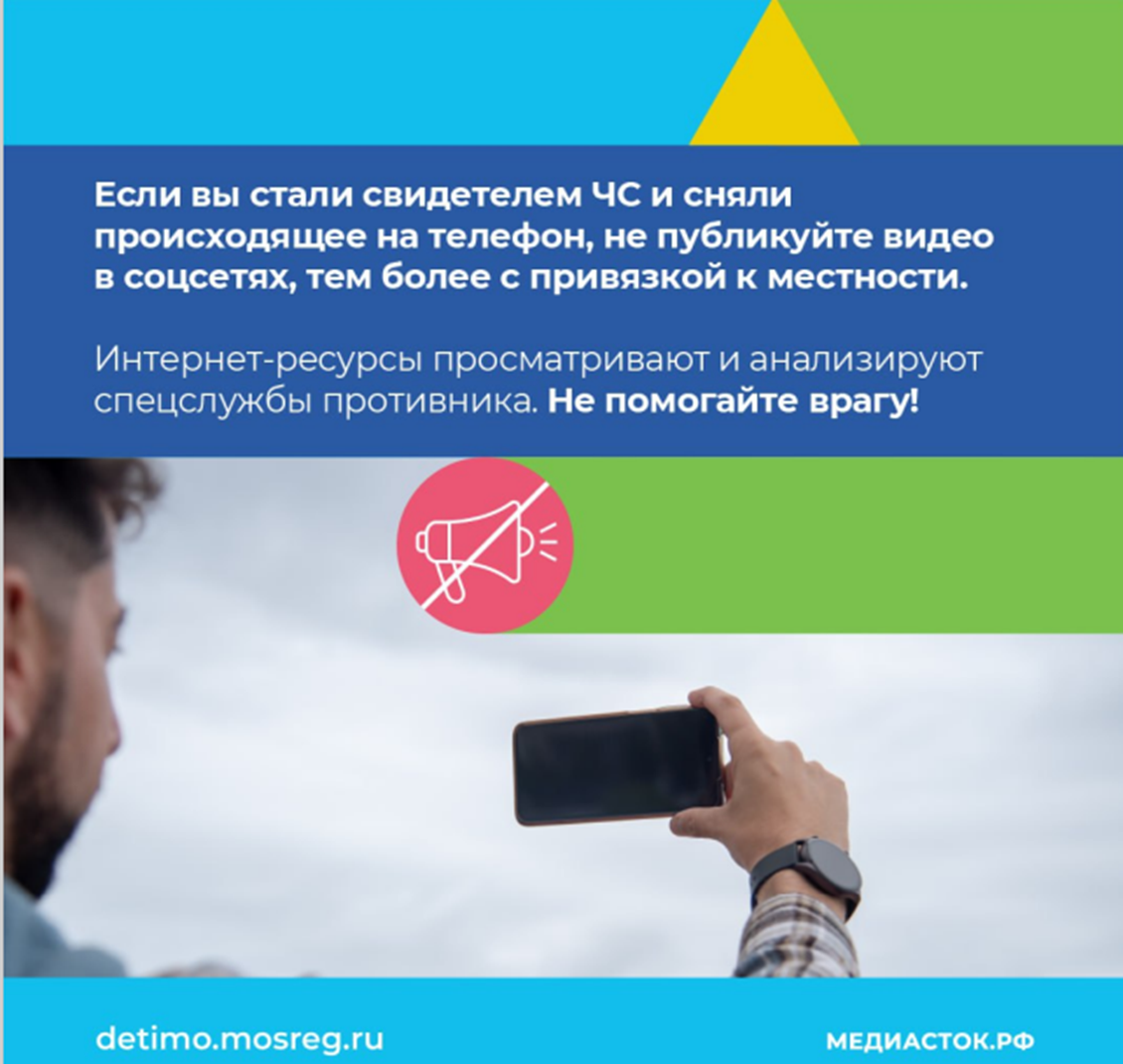 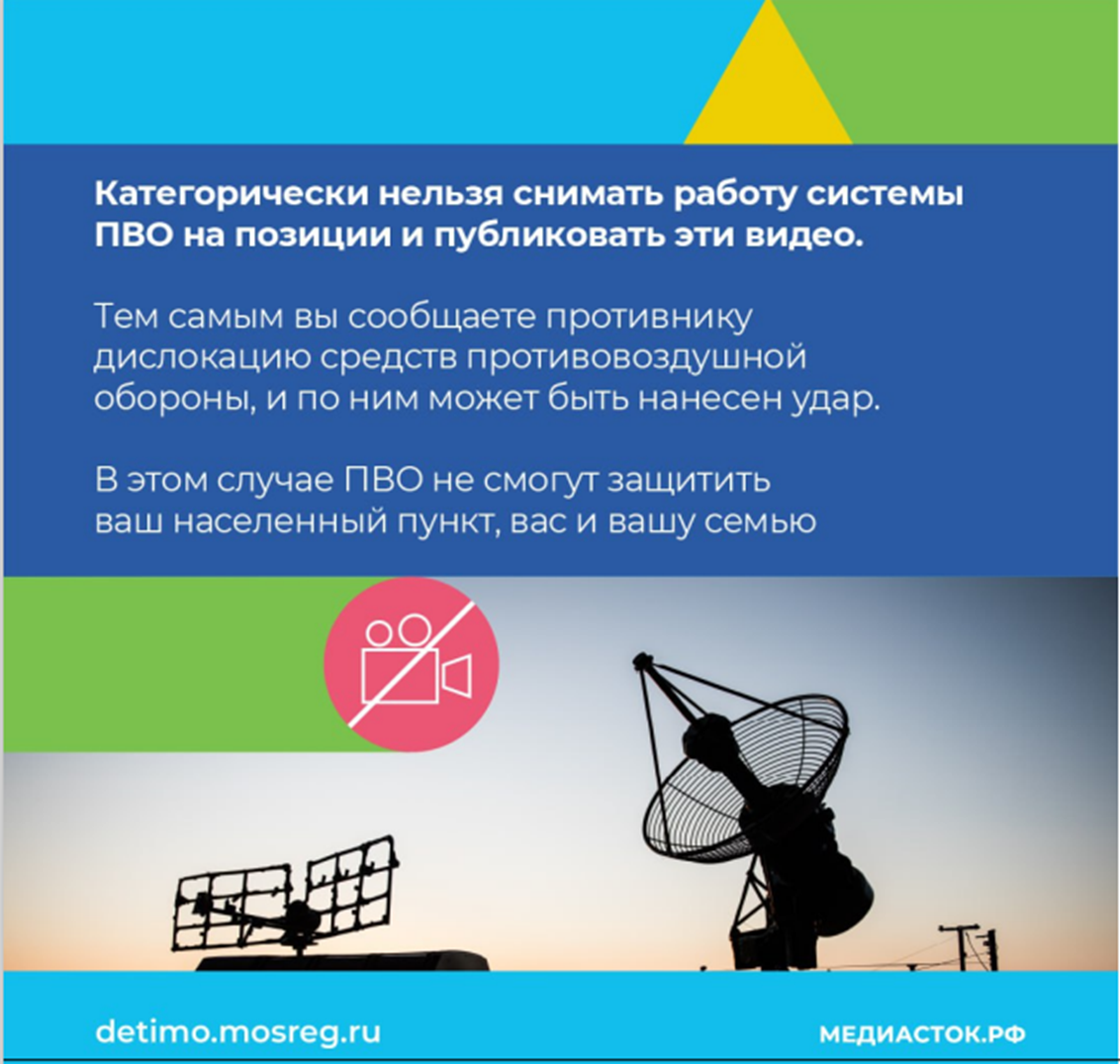 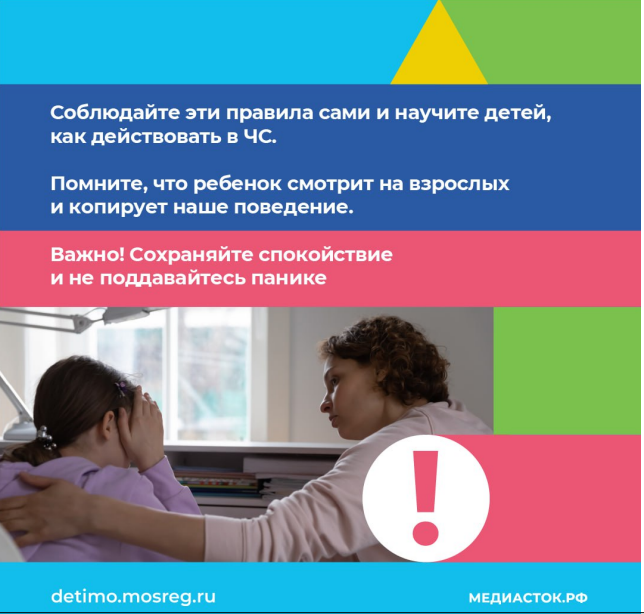